Presentation on 
Suggested Technology for 
Remediation  of  Contaminated Soil
Y. K. Rao 
M/s Coroney Technologies Pvt. Ltd. 
Vadodara (Gujarat)  yk.rao@coroney.com  
+91 -9601351464
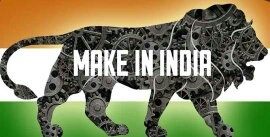 Technology Proposed: Based on High Vacuum, Low Temperature  Thermal Desorption Process
Salient Features:
Targeted Mercury levels in treated soil can be achieved even up to 6 mg/kg in an environmentally sound and efficient manner. 
Process is dry. There are No emissions in air and water. Complete system is Electronic Controlled with minimum of a operator interference.
Dust separation before condensers. No water washing  / No filter press/ No water contamination with mercury with ZLD approach.
No Mercury emissions from into vacuum pumps &/or from vacuum pump as exhaust metallic Hg can be recovered, or converted to solid non hazardous waste which can be disposed in land fill at TSDF.
Final material balancing per weight input to weight output can be achieved. 
Occupational safety & health issued are adequately addressed.
Proposed Technology - Process Flow Diagram *
Proposed Technology comparison with  other Technology
Proposed Technology comparison with  other Technology
SALIENT FEATURES OF SOIL REMEDIATION USING THERMO / HIGH VACUUM PROCESS COUPLED WITH   USHASH TM  &   VACULIFE TM
SALIENT FEATURES OF SOIL REMEDIATION USING THERMO / HIGH VACUUM PROCESS COUPLED WITH   USHASH TM  &   VACULIFE TM
WAY FORWARD  ( Hg soil remediation)
Considering the fact that mercury is highly hazardous and toxic in nature the remediation process must be targeted with zero emissions / zero discharge approach. This  is possible to a great extent with the use of Vacuum thermal desorption process for soil remediation and proper dust separation system thereof. 
Usage of water in the total process should be limited only for  Condenser / equipment cooling .
It should be preferred that the reclaimed mercury is either reusable or treated suitably for safe disposal in land fill at TSDF as per Rules.
Remediation without & with washing